Exercise therapy for the treatment of tendinopathies: A scoping review
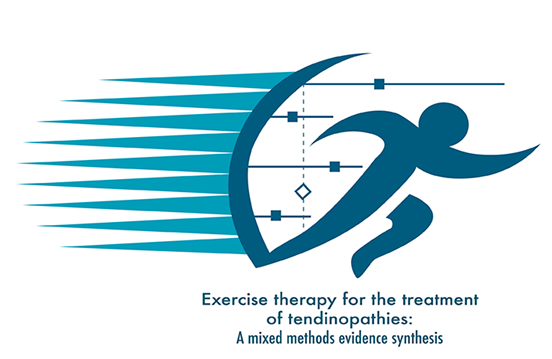 Alexander L, Morrissey D, Swinton P, Pavlova A, Moss R, Shim J, Harrison I, Greig L, Parkinson E, MacLean C, Mitchell L, Brandie D, Tzortziou Brown V, Cooper K
This project is funded by the National Institute for Health Research (NIHR) [HTA - Project: NIHR129388]. The views expressed are those of the author(s) and not necessarily those of the NIHR or the Department of Health and Social Care.

K Cooper & L Alexander are Director and Deputy director (respectively) of Scottish Centre for Evidence-based Multi-professional Practice: a JBI Centre of Excellence
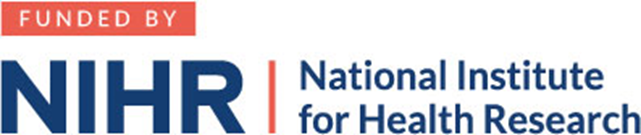 JBI Scoping Review Methodology1
	Participants – all tendinopathy, any age, gender
	Concept – Exercise
	Context – Any setting, Very high HDI2

9 databases; 5 trial registries; 6 grey literature sources
	1998-2020; all languages

Iterative data extraction
Synthesis guided by ICON health related domains & TIDieR checklist
Background & research question:
Tendinopathy is common
Exercise is most common treatment.
Need for mapping of evidence to inform research and evidence synthesis

Review question:
What evidence has been reported on exercise interventions and outcomes for the treatment of tendinopathy?
22,550 studies identified			



555 included (119 SR; 436 primary)
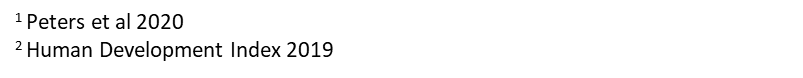 2
Results
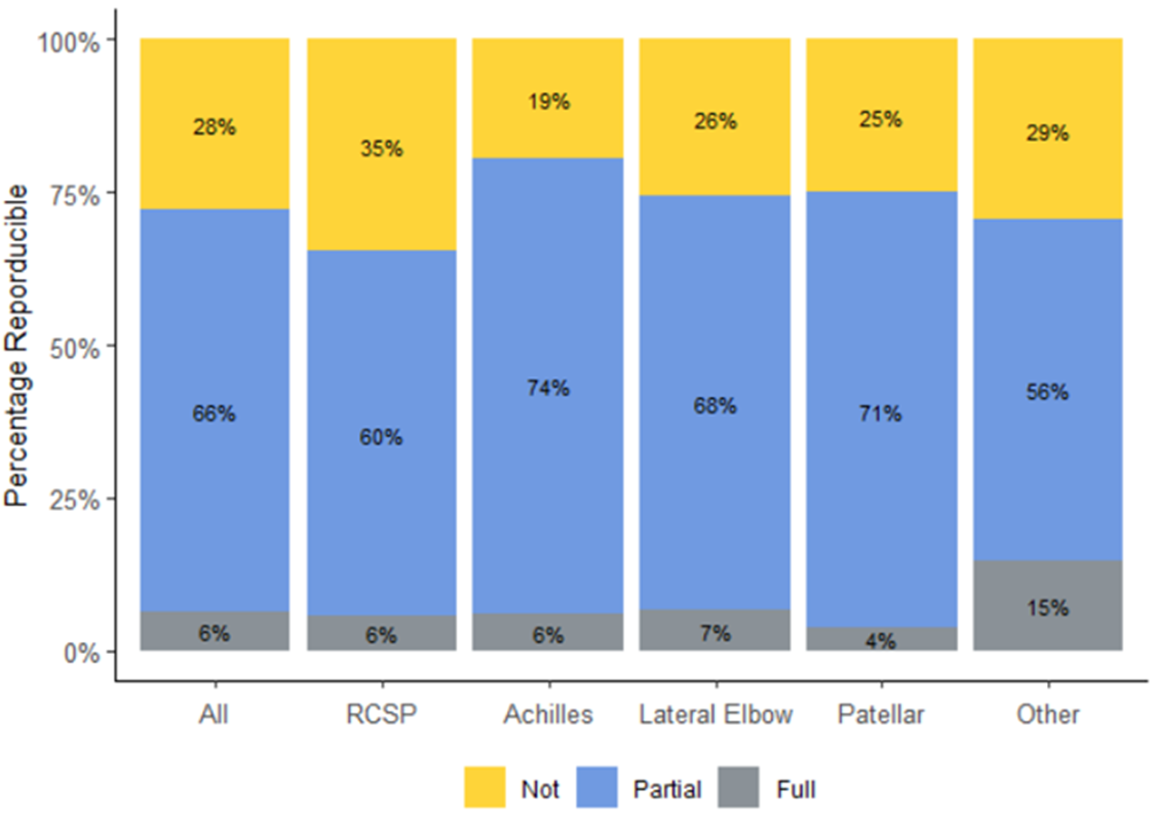 66% partially reproducible

28% not reproducible
25,490 participants, mean age range 15-65 years

Main tendinopathies: rotator cuff, achilles, patellar & lateral elbow
Reproducibility of exercise across tendinopathy (TIDieR checklist)
Results
Adherence – planned 152 (35%), reported in 89 (20%)
Self report
Mean adherence range 16-100%, average 77%
Varied subjective ratings for “excellent”, “good”, “moderate”, “Poor”

Outcomes
Disability most common domain – rotator cuff, achilles & patellar
Physical function capacity – lateral elbow
Most common outcome tools – VAS, VISA scales, SPADI, Dynamometer, goniometer, CMS, DASH, Ultrasonography, PRTEE, NPRS
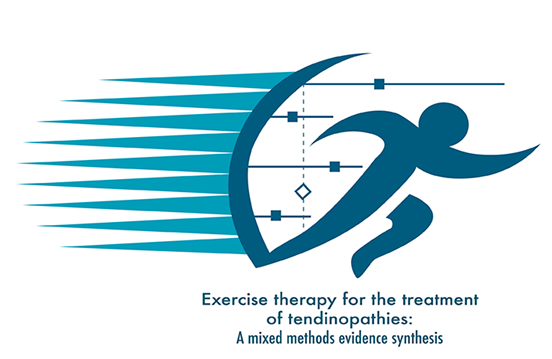 Conclusion
Research recommendations:
Transparent participant reporting
Compliance with reporting checklist  required  esp adherence
Capturing Lived experience of patient (& practitioner)
Conduct adequately powered studies
First comprehensive map of exercise for tendinopathy and outcomes reported
Lyndsay Alexander: l.a.alexander@rgu.ac.uk
@lynzalexander 
@Ex4Tendinopathy
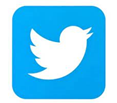